Министерство образования Республики Мордовия
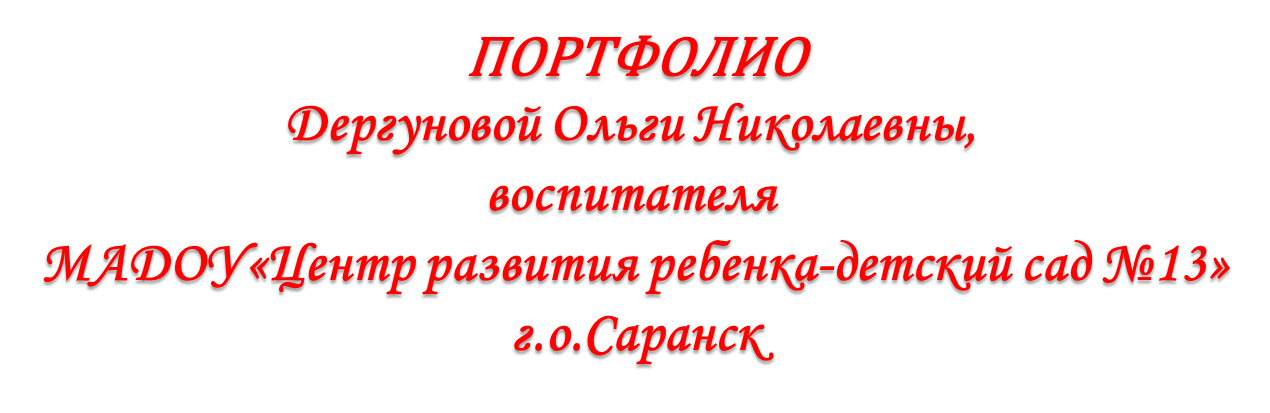 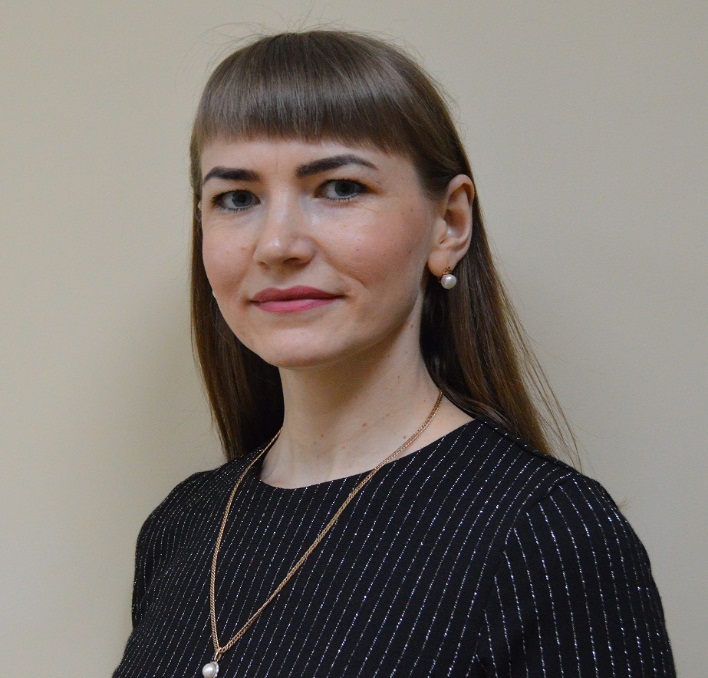 Дата  рождения: 02. 02. 1988г.
Профессиональное образование: высшее, МГУ им. Н.П. Огарева 
Специальность: «Регионоведение» 
Диплом: ВСГ 5952737 Дата выдачи:19 июня 2011г. 
Переподготовка: 2020 г. - по программе «Педагог дошкольного образования» в ФГБУО ВО «МГПИ им. М. Е. Евсевьева»
Общий трудовой стаж: 15  лет
Стаж педагогической работы (по специальности): 3 года
Наличие квалификационной категории: -
Представление инновационного педагогического опытана сайте МАДОУ «Центр развития ребенка – детский сад №13»https://ds13sar.schoolrm.ru/sveden/employees/14544/438864/
Участие в инновационной (экспериментальной) деятельности
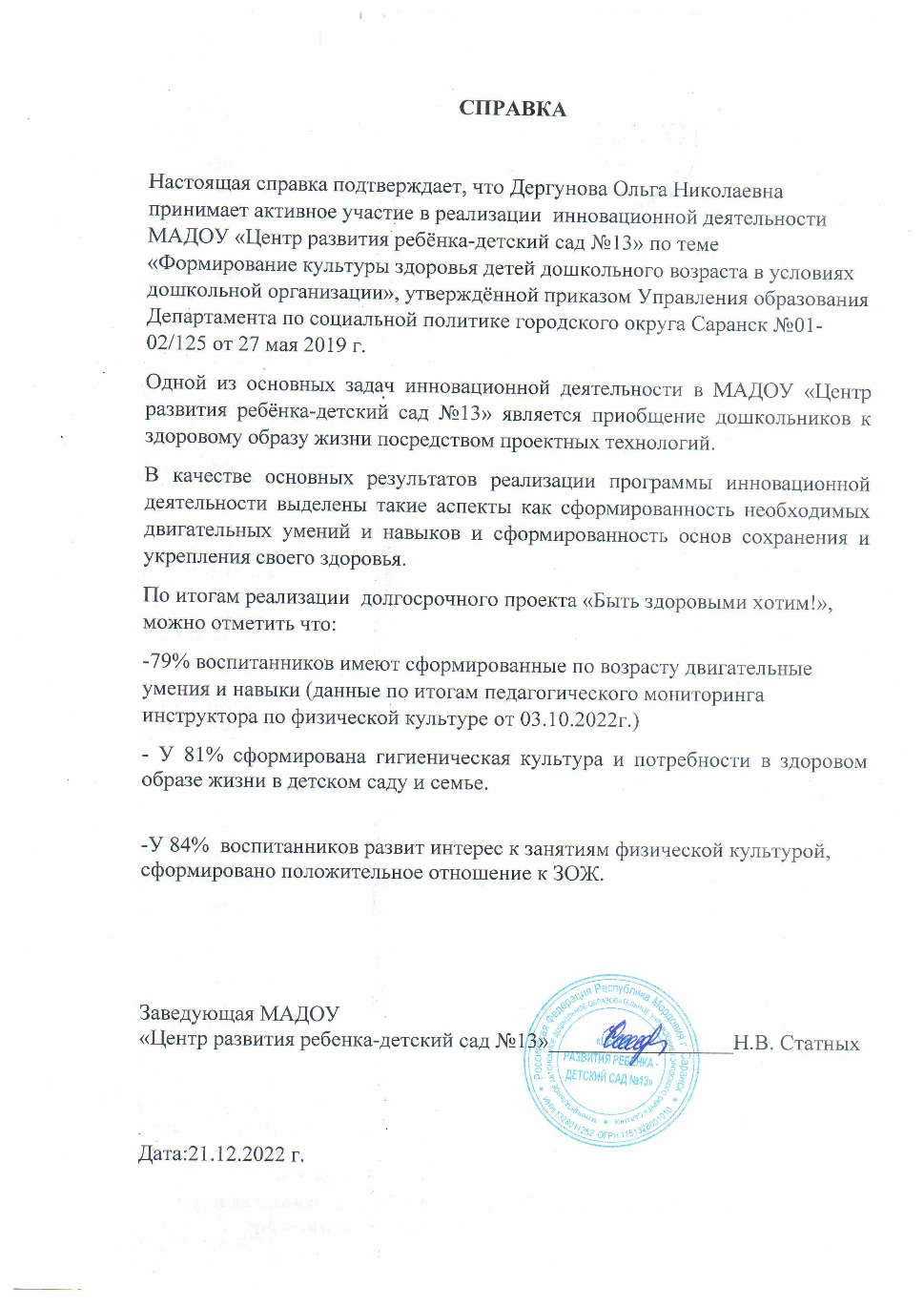 НАСТАВНИЧЕСТВО
Наличие публикаций
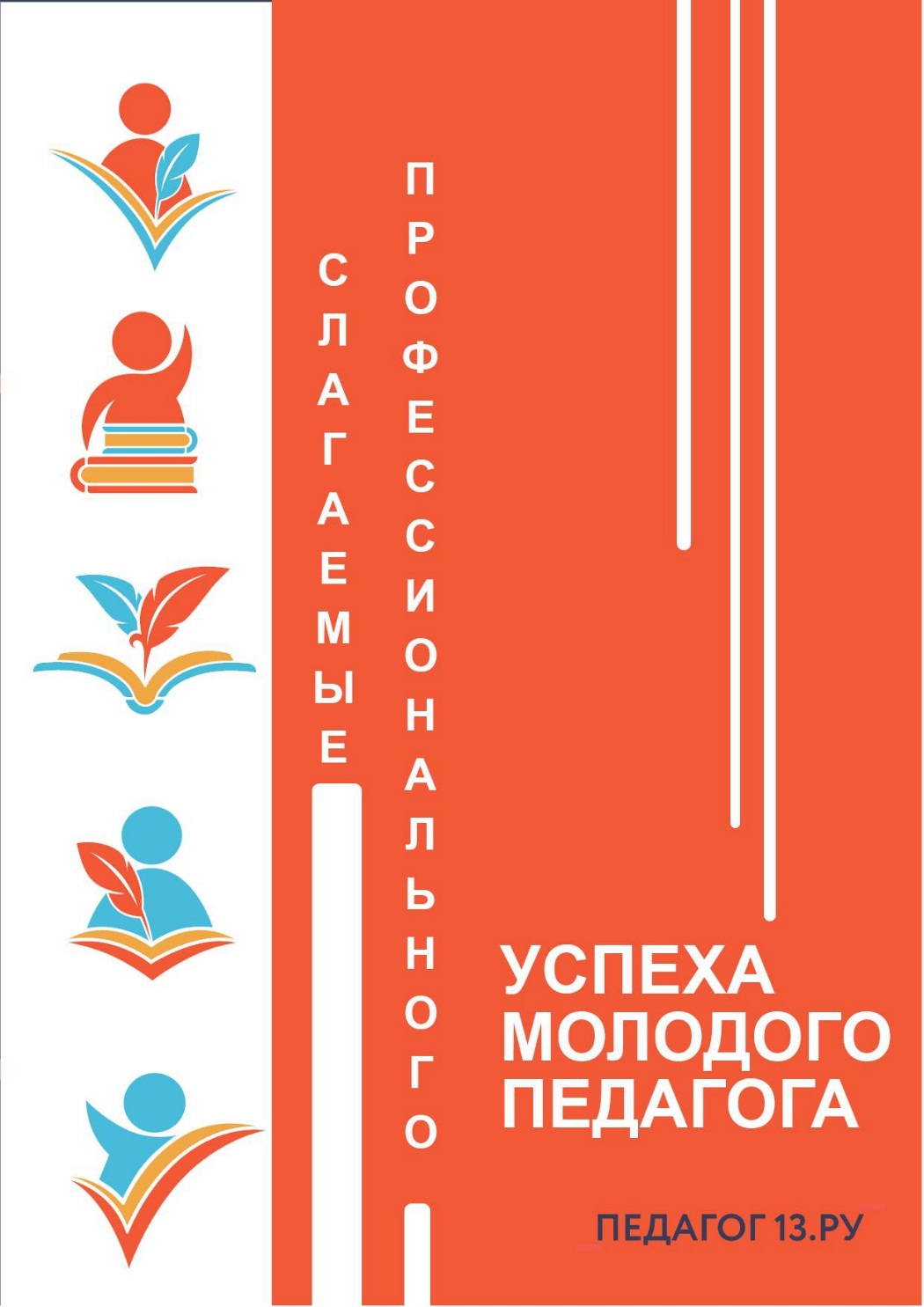 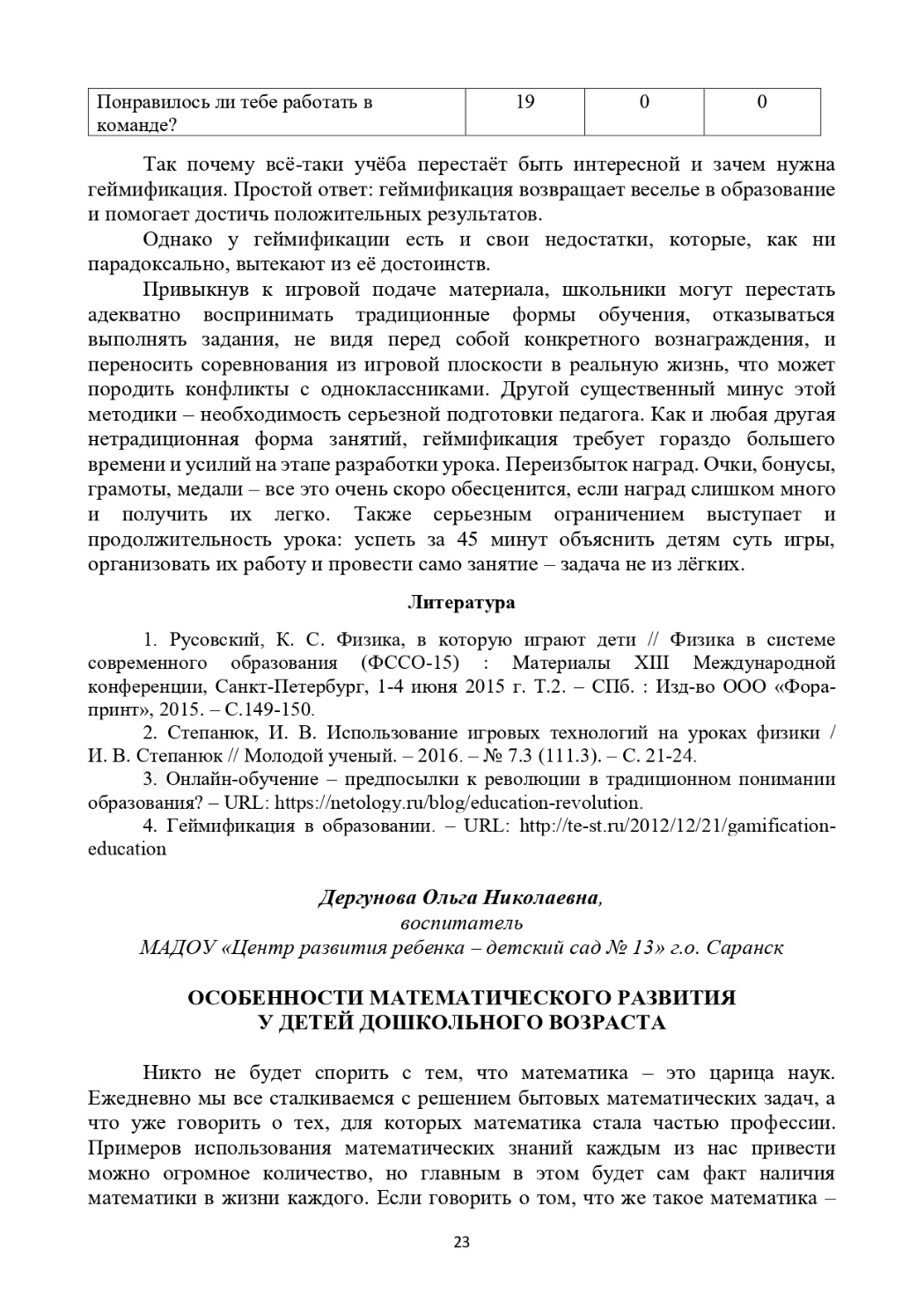 Результаты участия воспитанников в конкурсах, выставках, турнирах, соревнованиях, акциях, фестивалях
Наличие авторских программ, методических пособий
Выступления на заседаниях методических советов, научно-практических конференциях, педагогических чтениях, секциях, форумах, радиопередачах (очно)
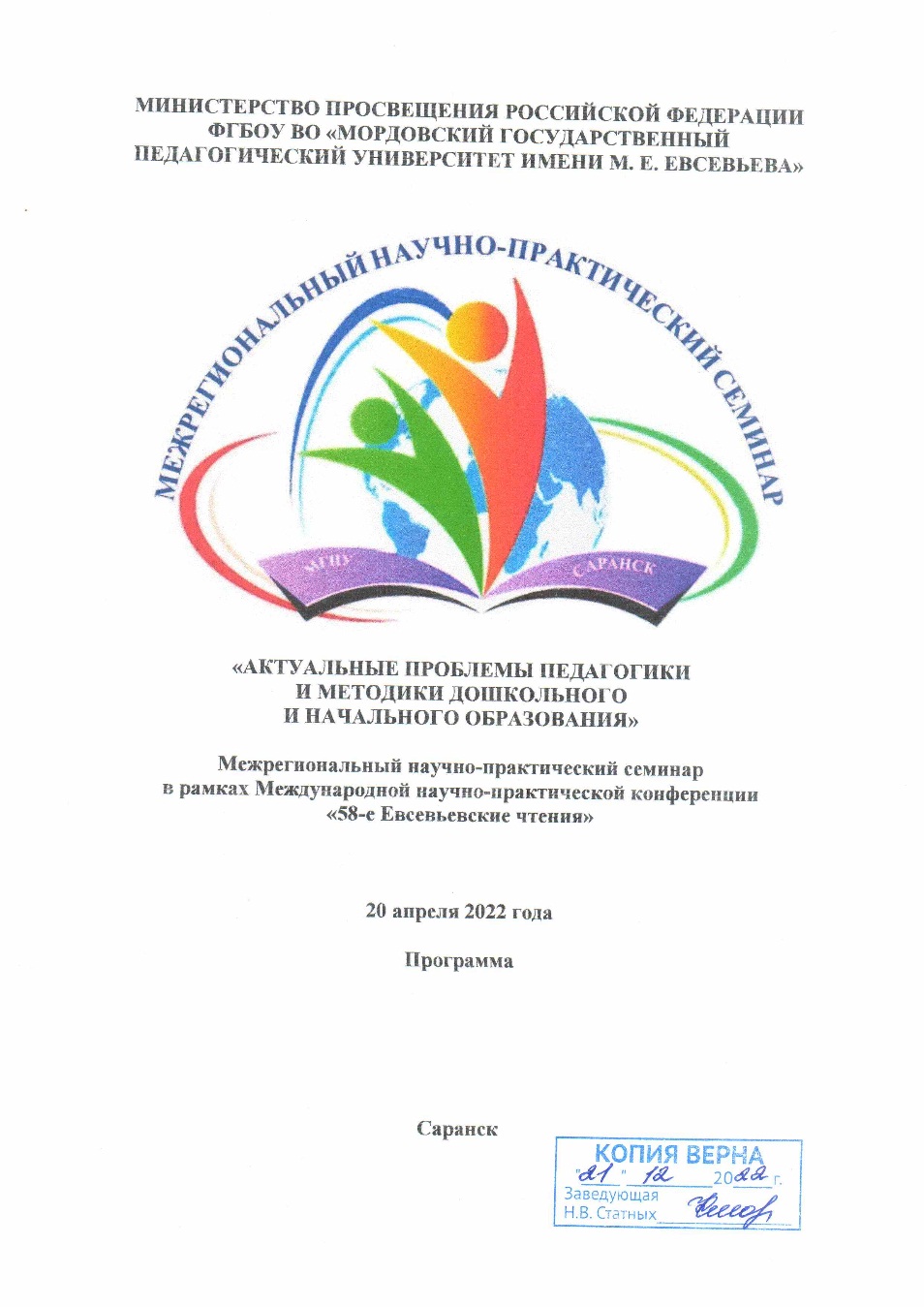 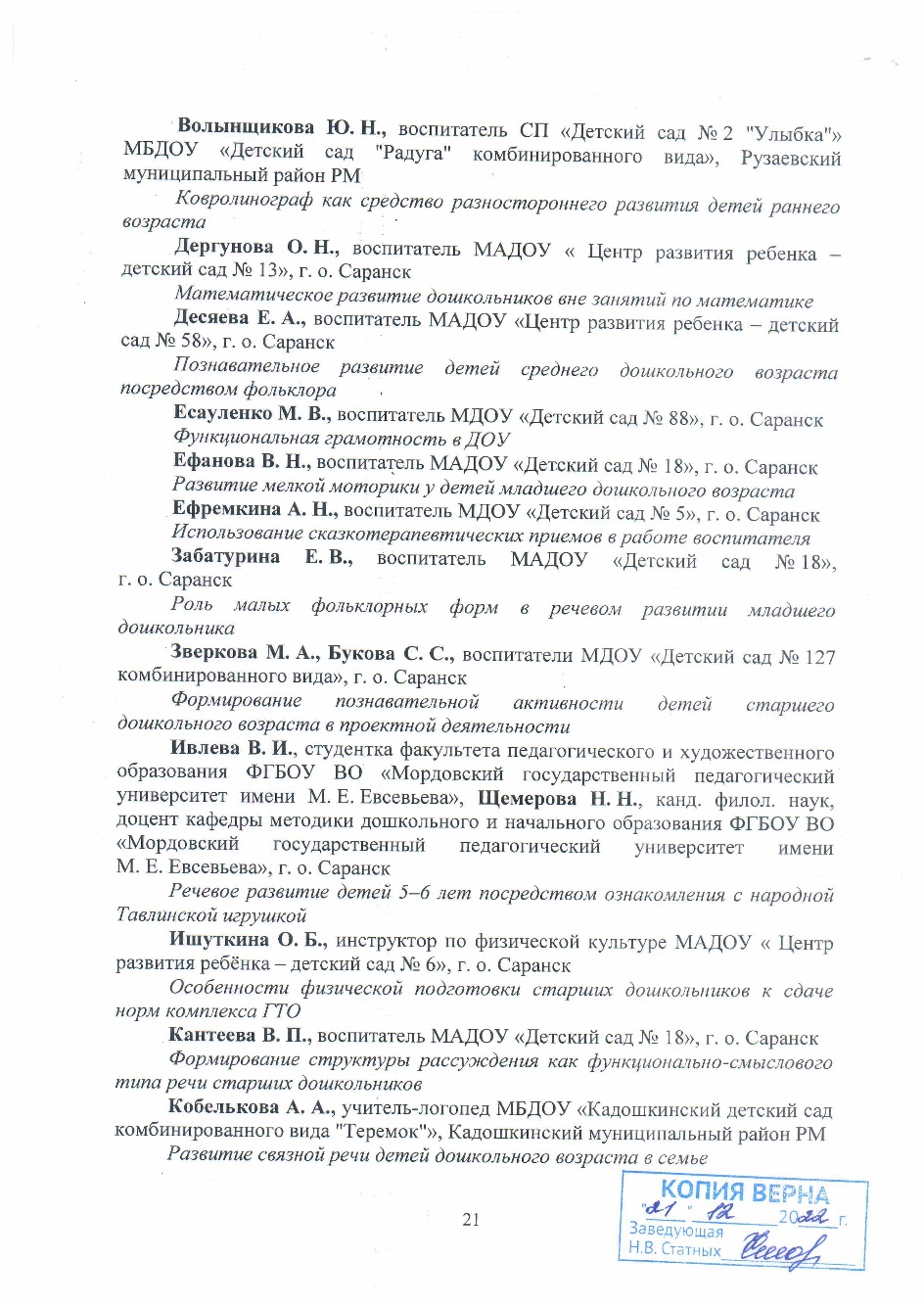 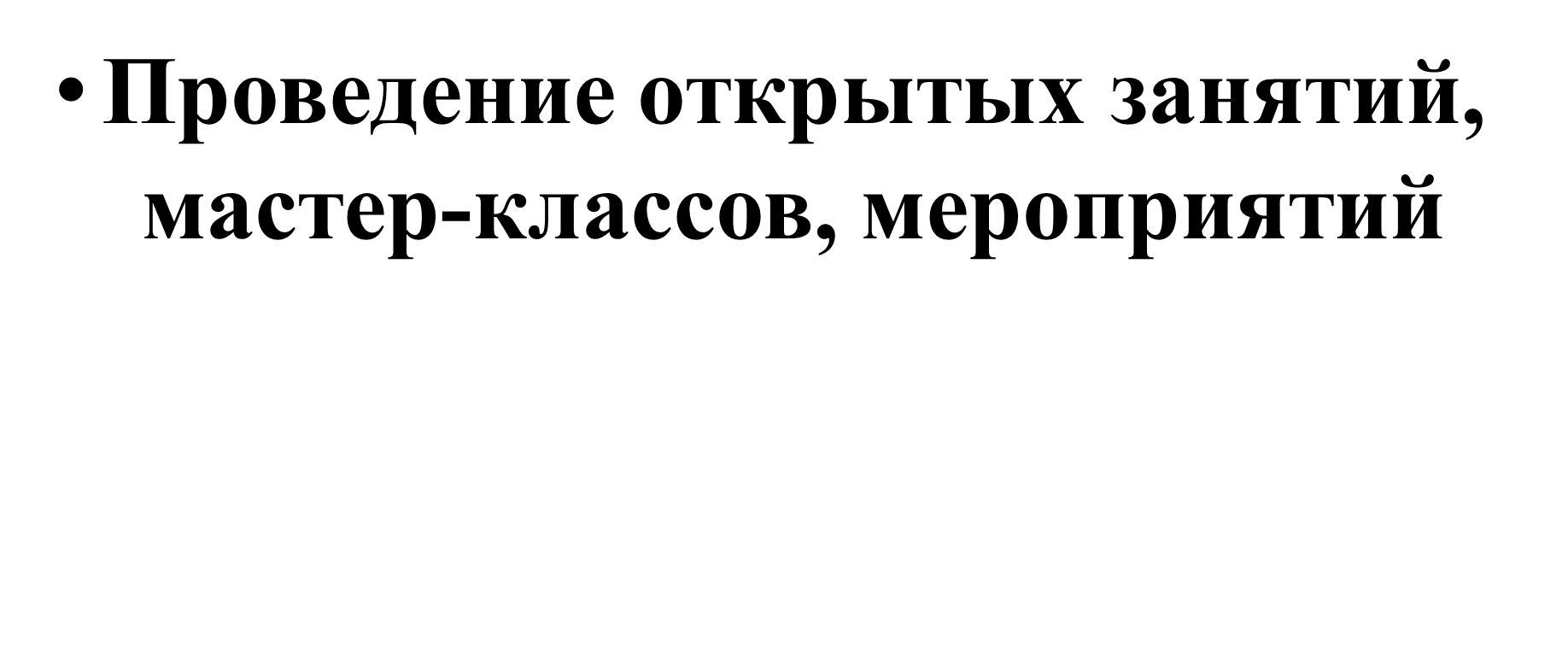 .
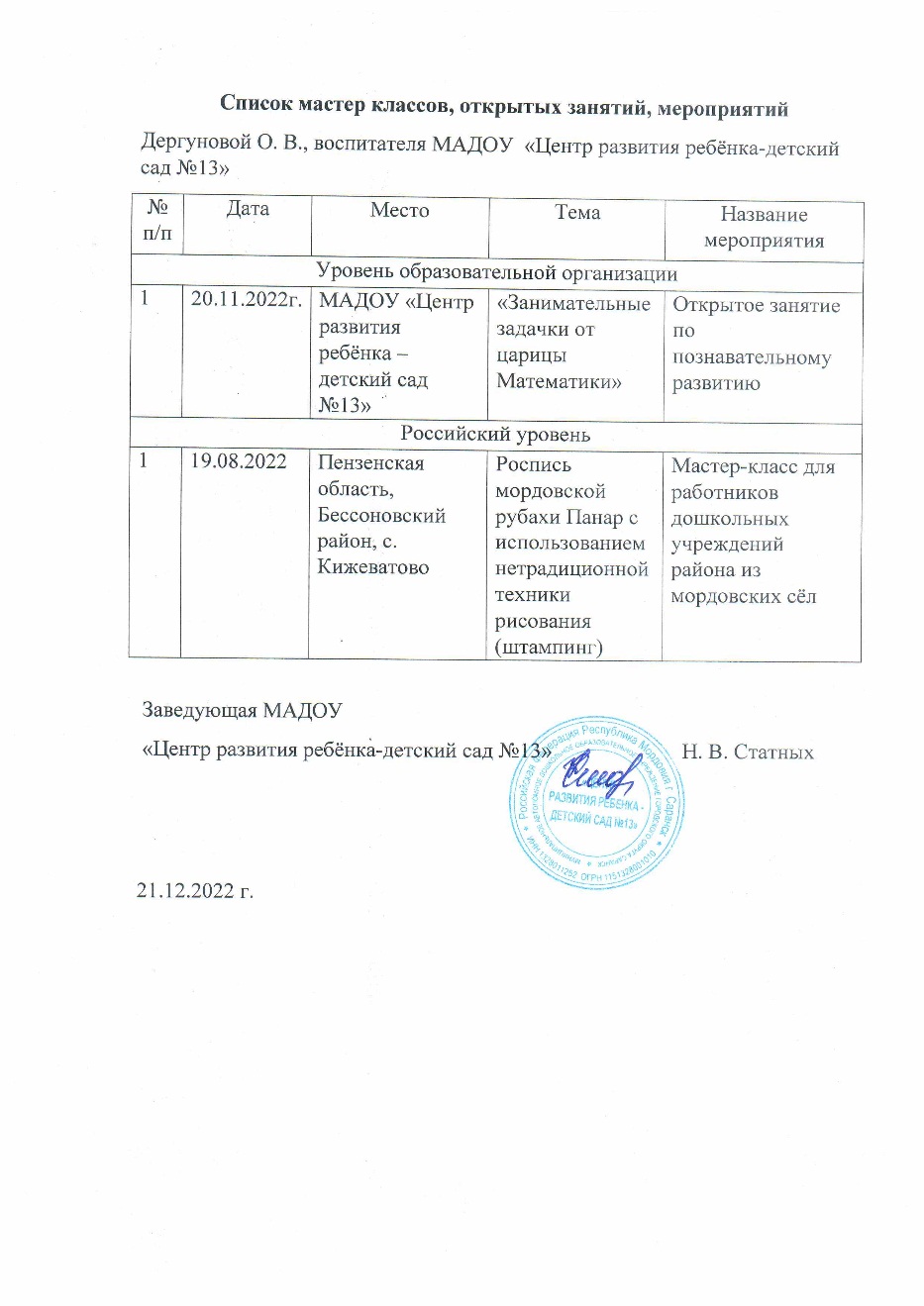 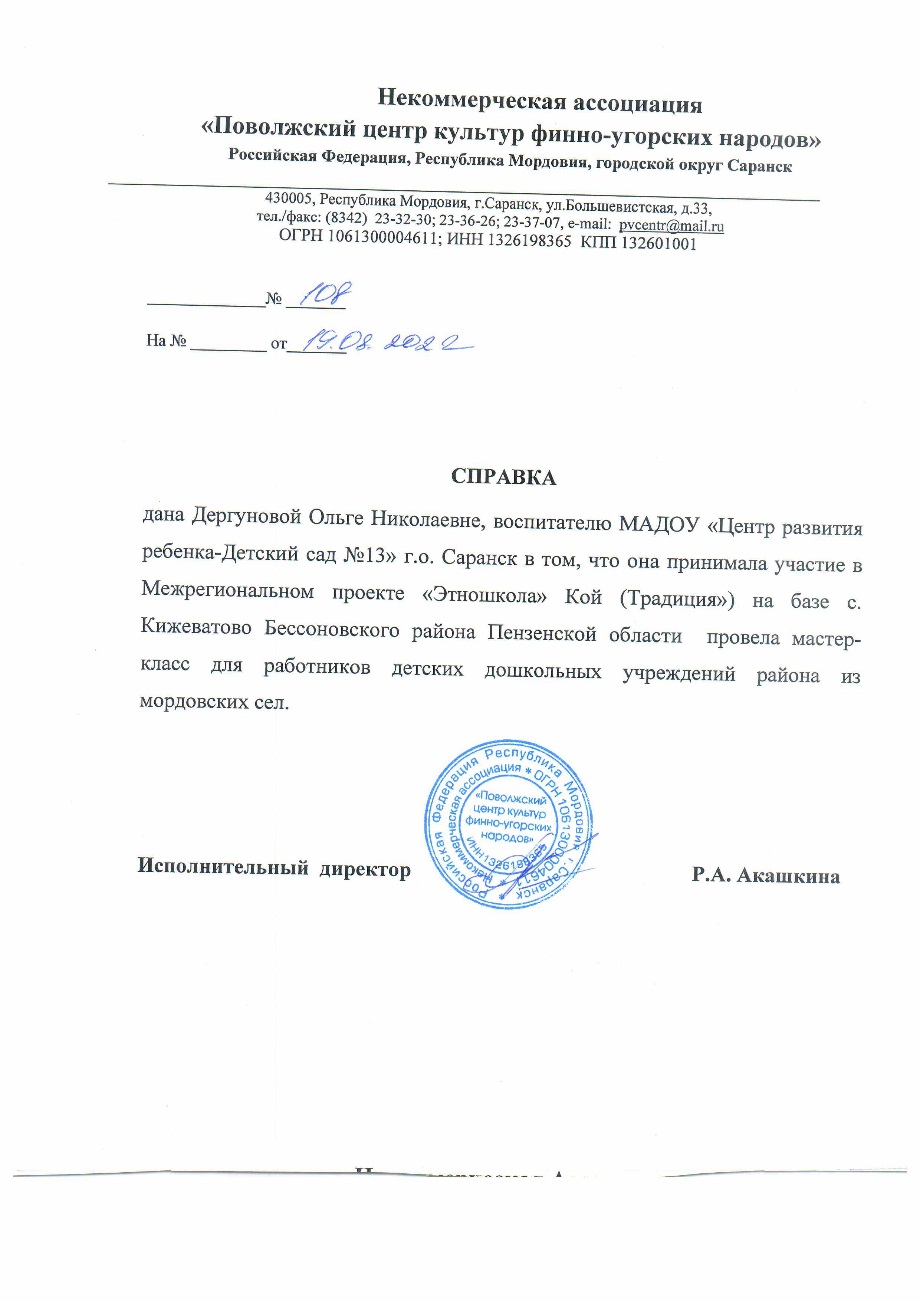 Экспертная деятельность
Общественно-педагогическая активность педагога
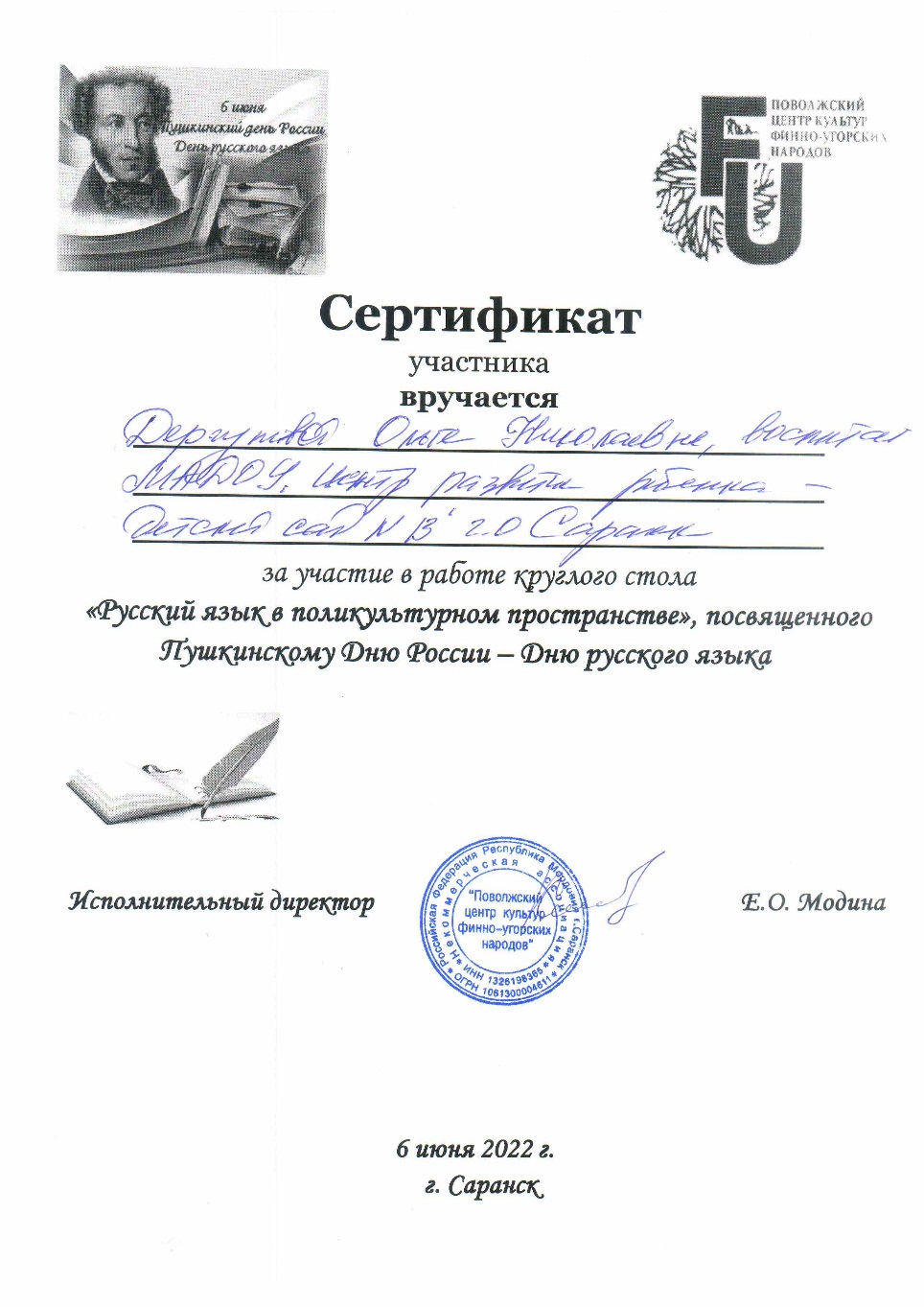 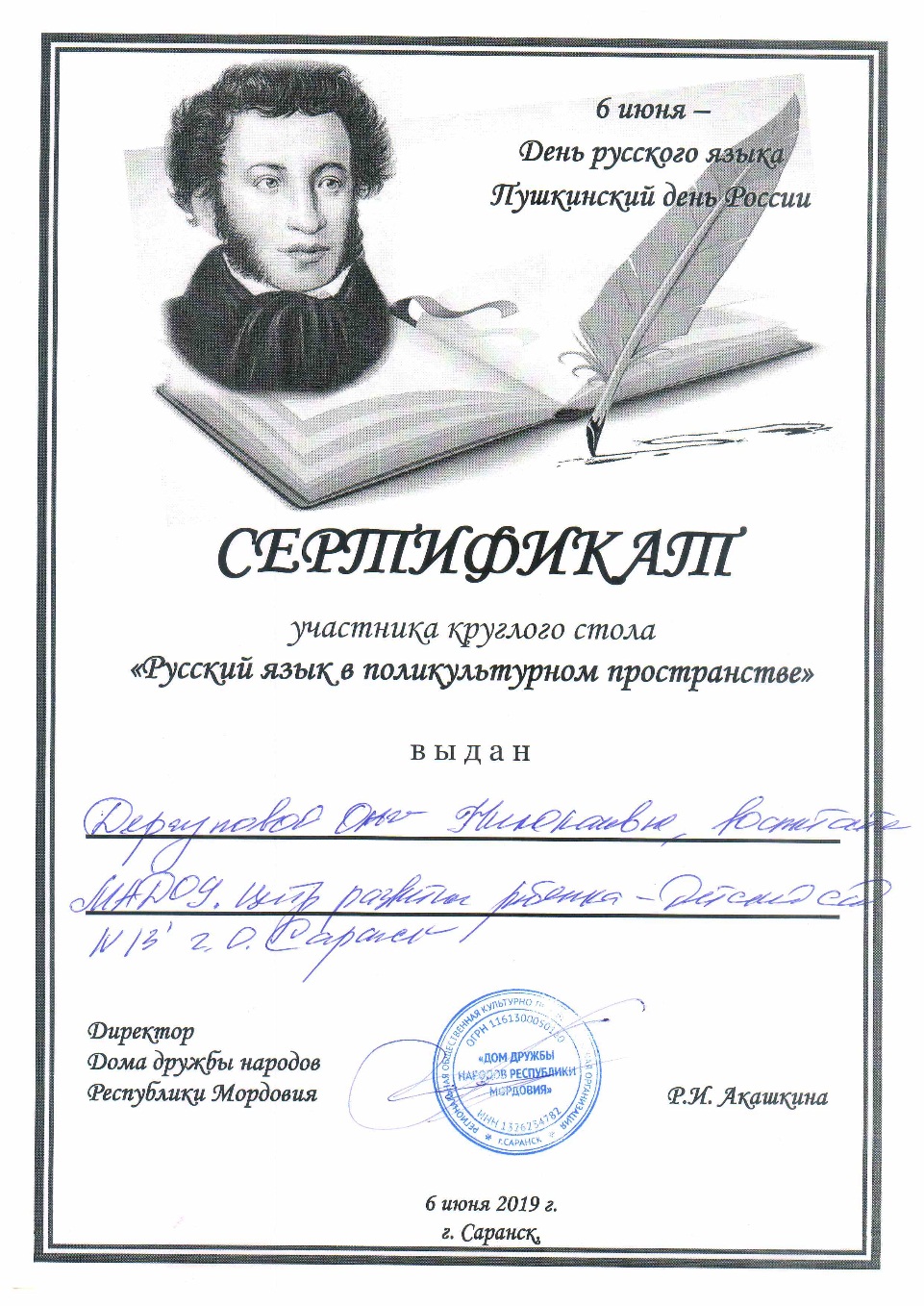 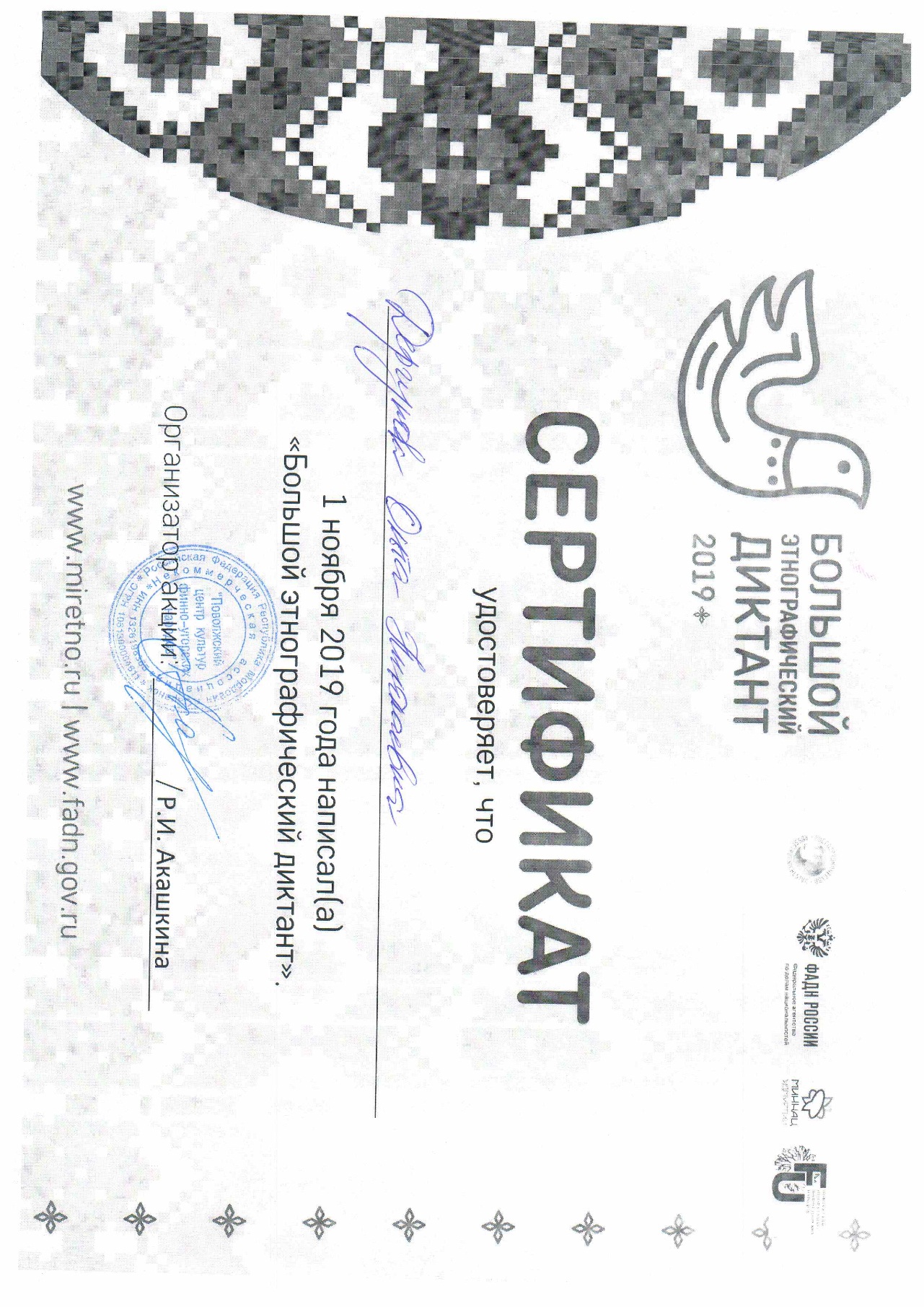 Позитивные результаты работы с воспитанниками
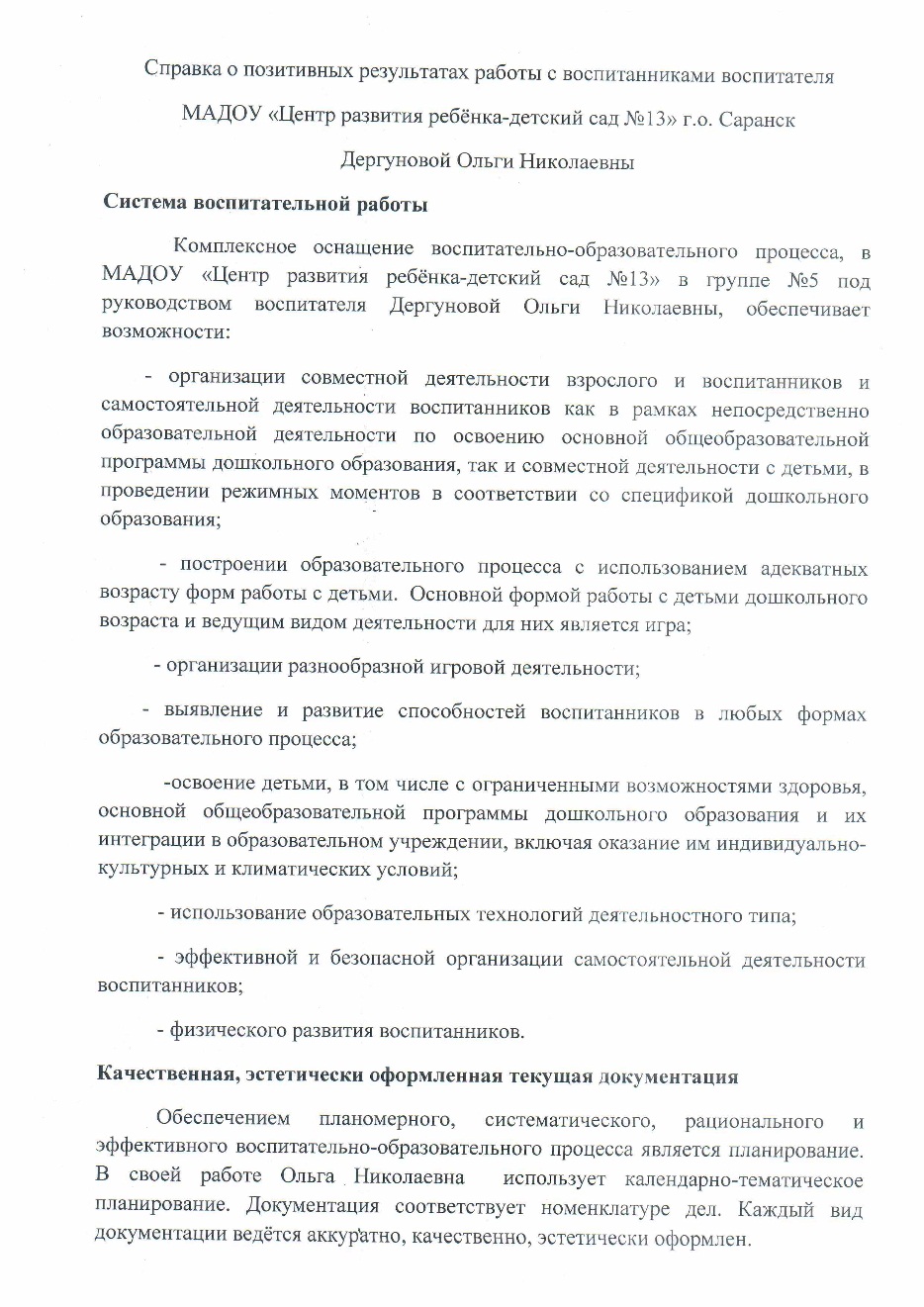 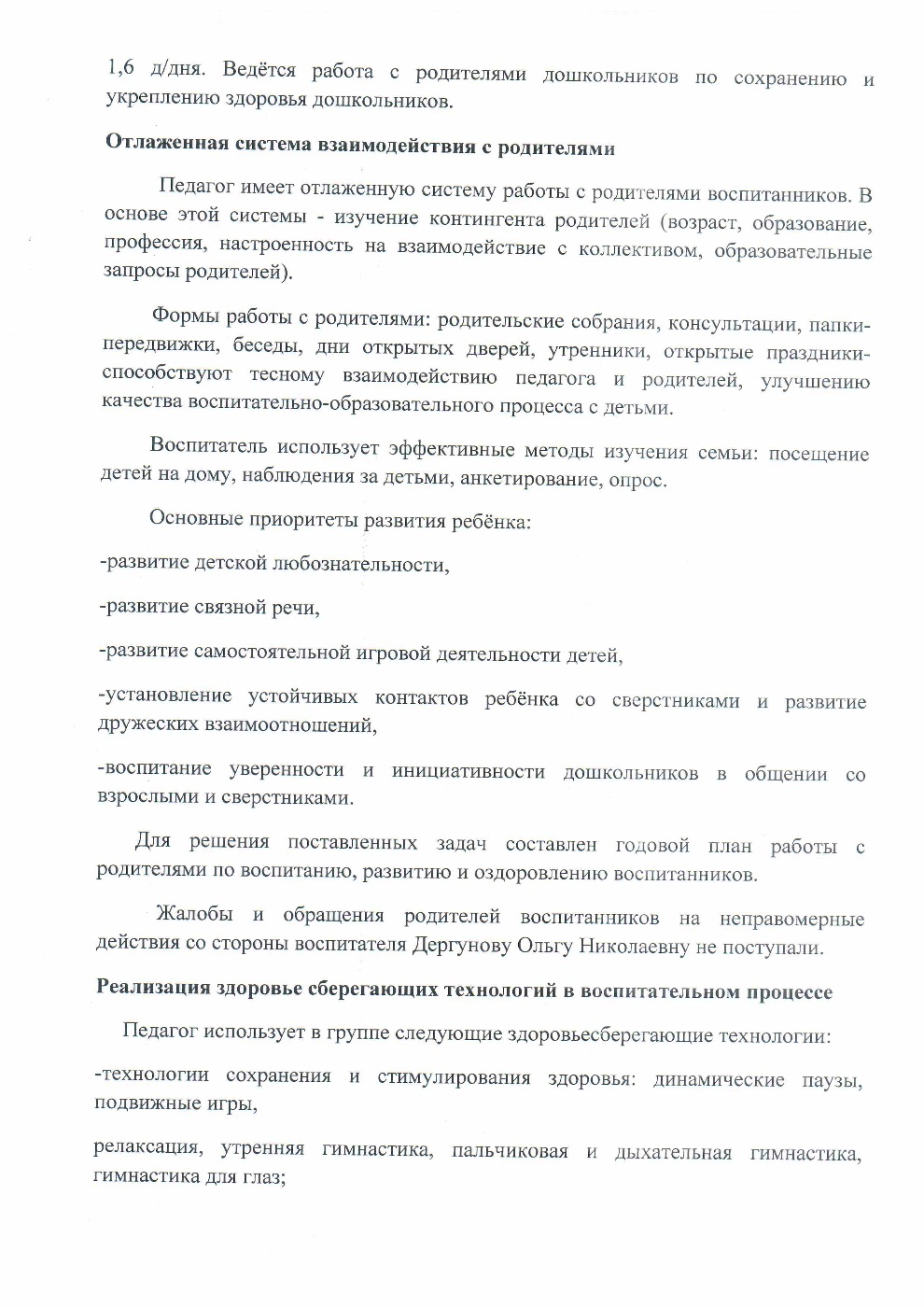 Взаимодействие с родителями
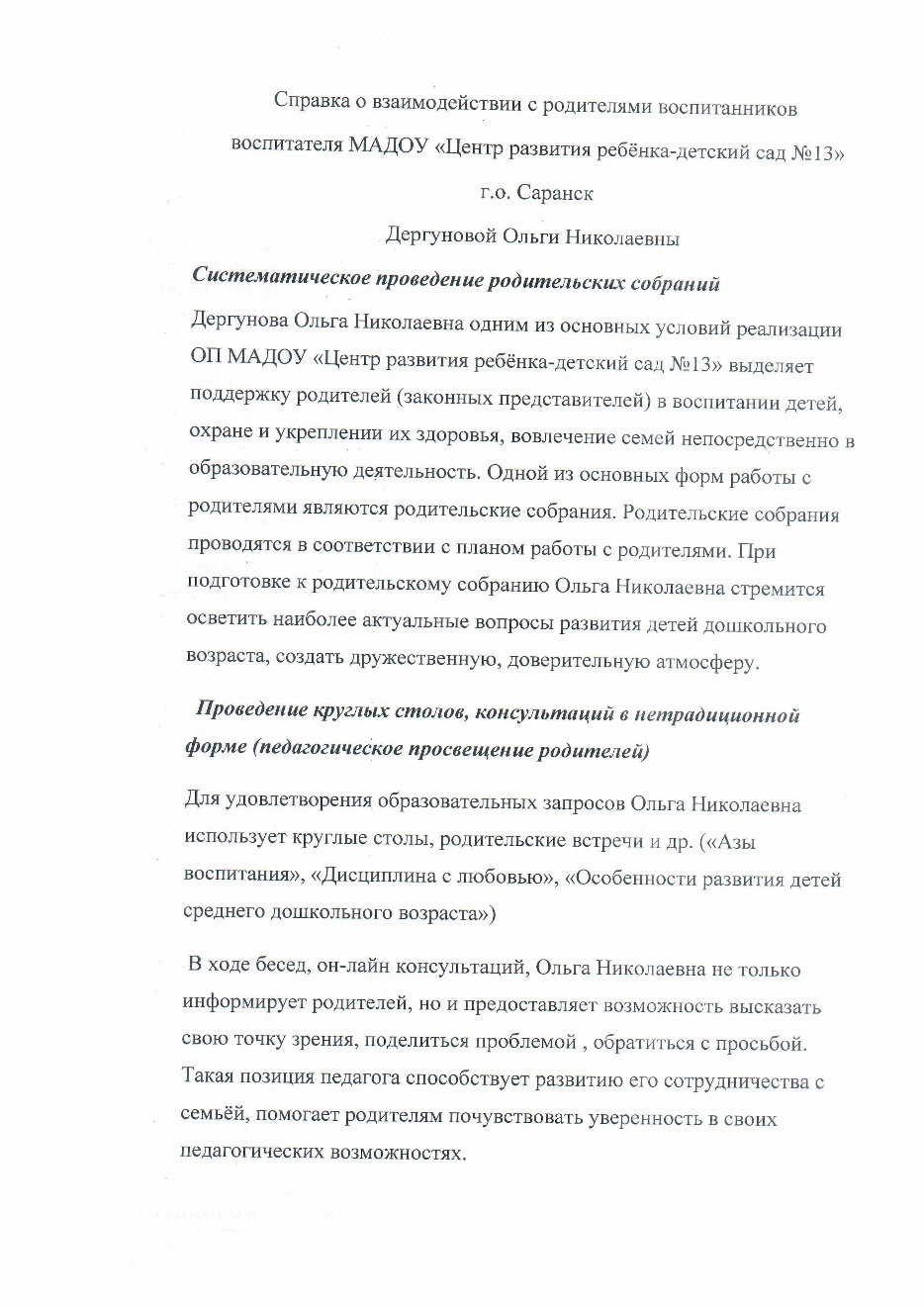 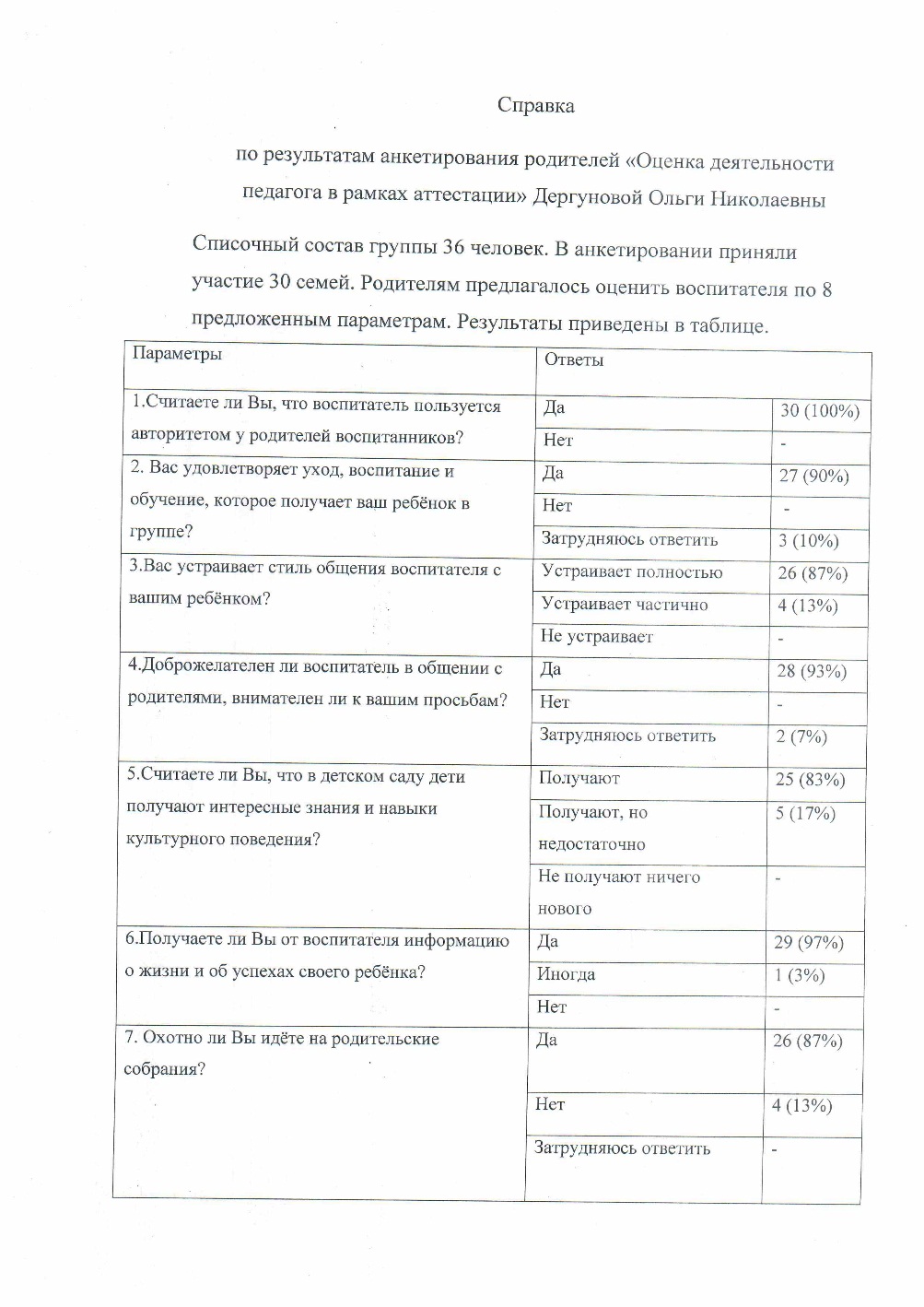 Работа с детьми из социально – неблагополучных семей
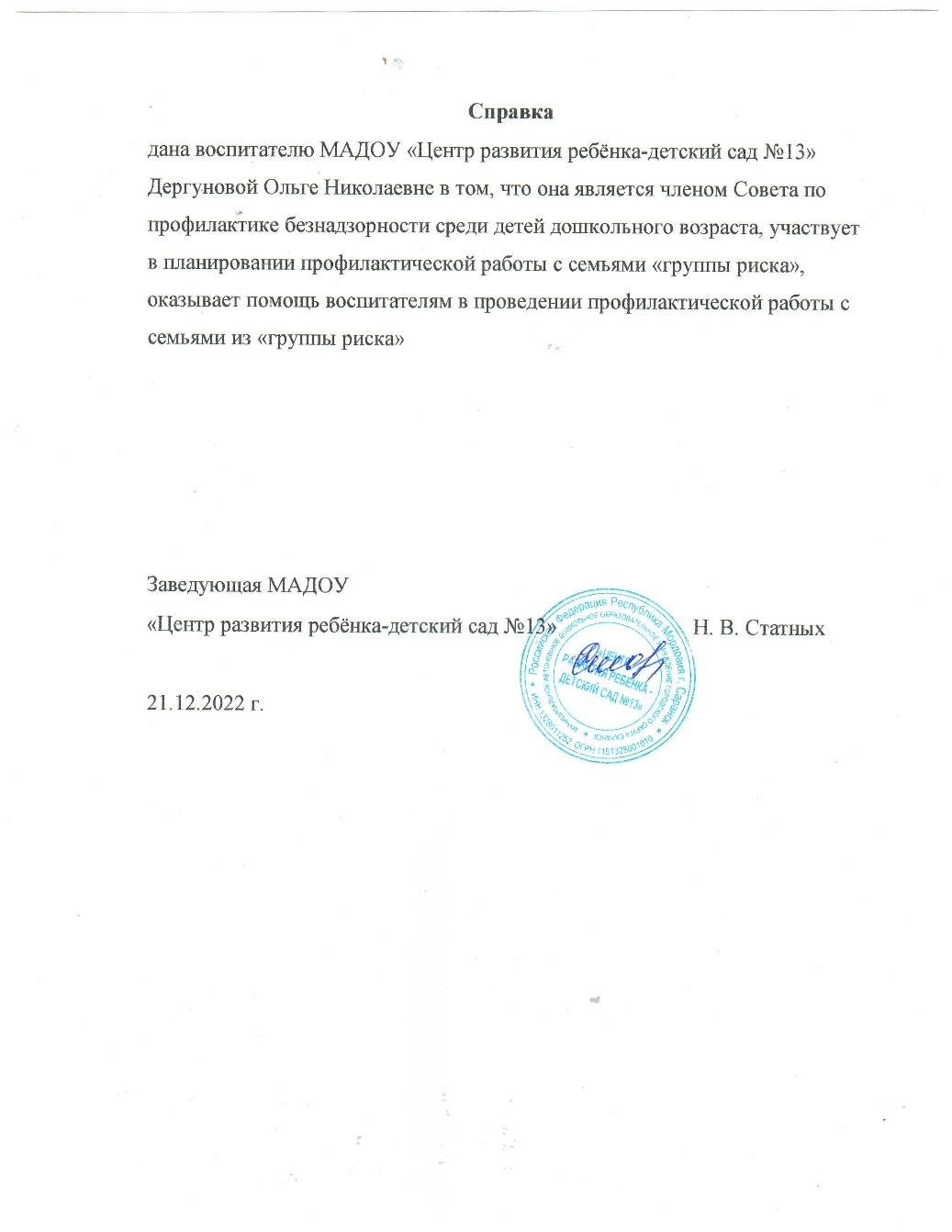 Участие педагога в профессиональных конкурсах
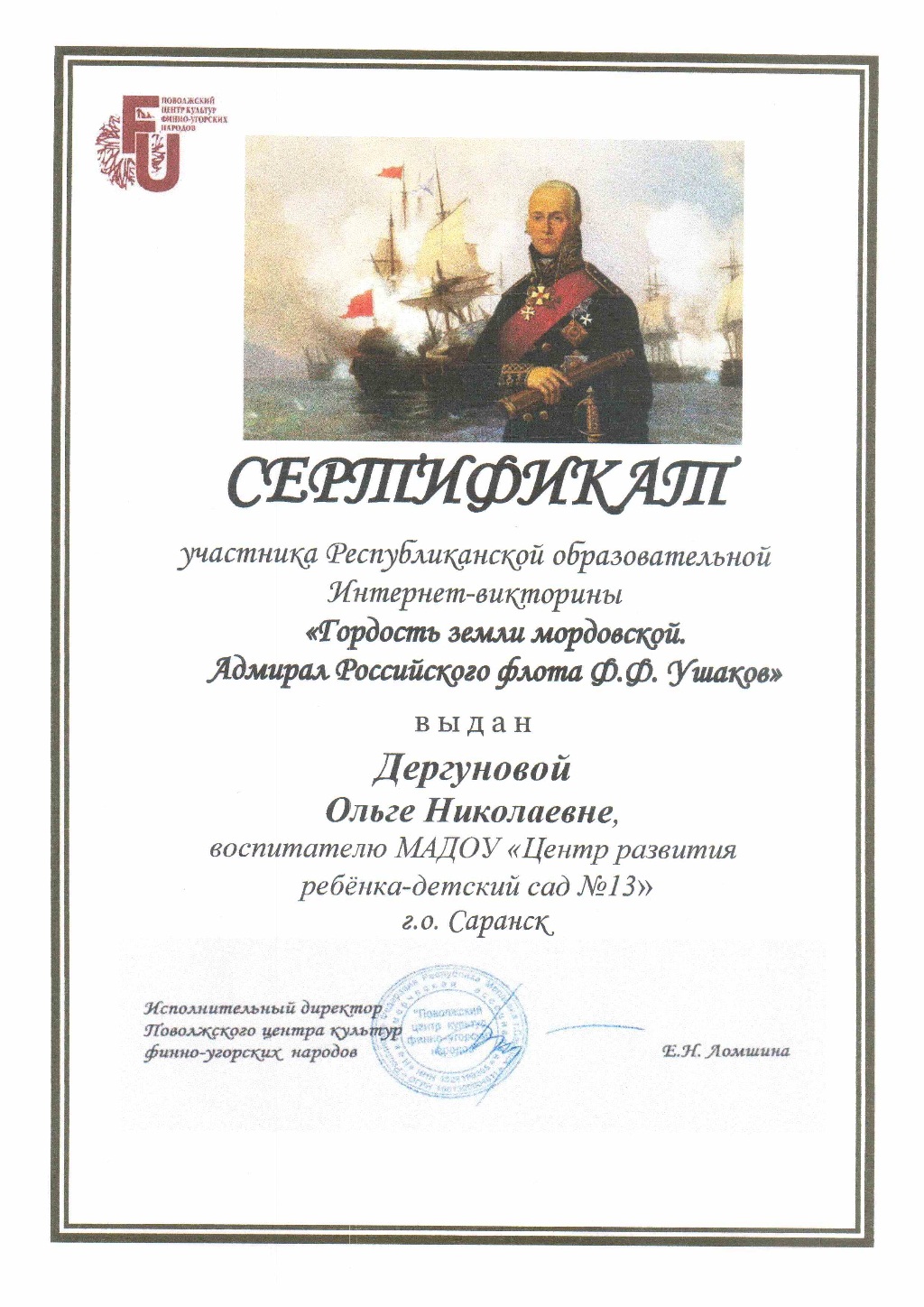 Награды и поощрения